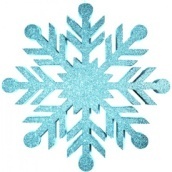 Сложение и вычитание десятичных дробей
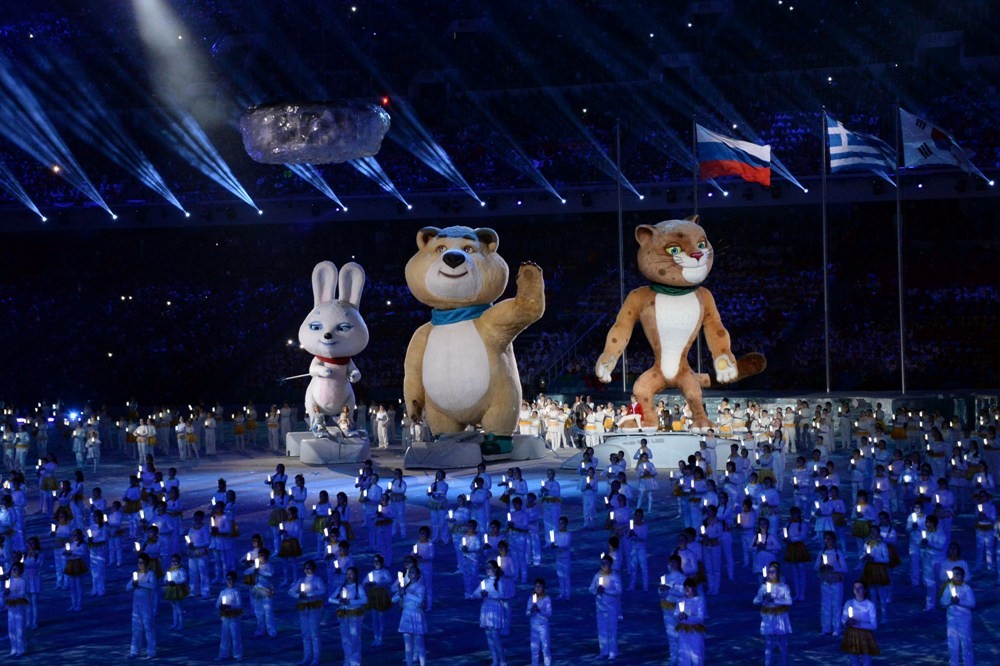 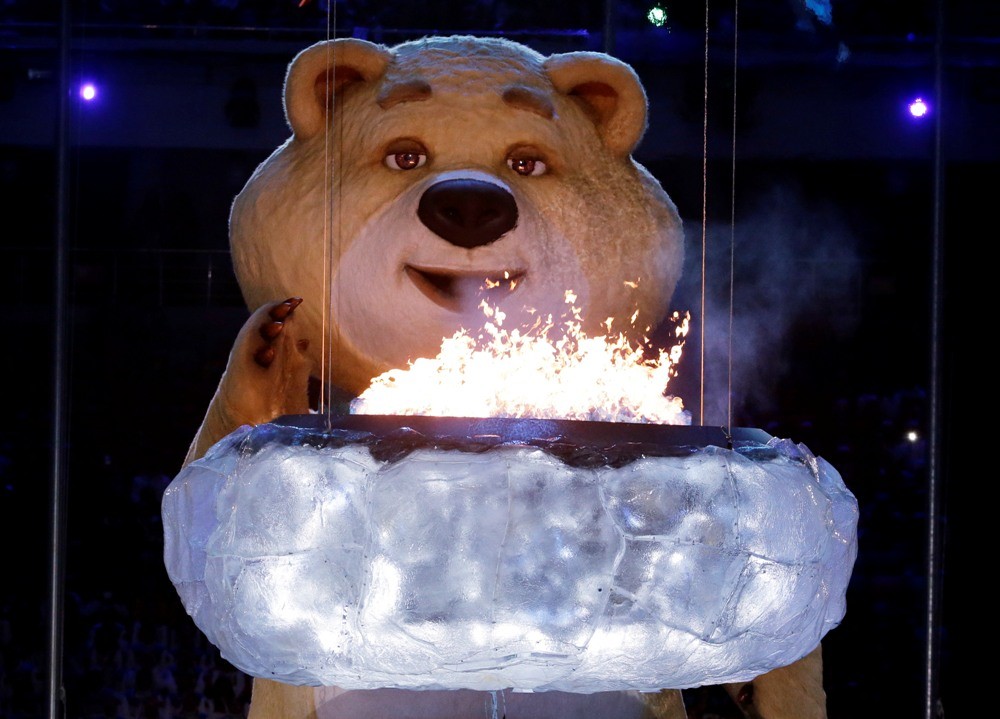 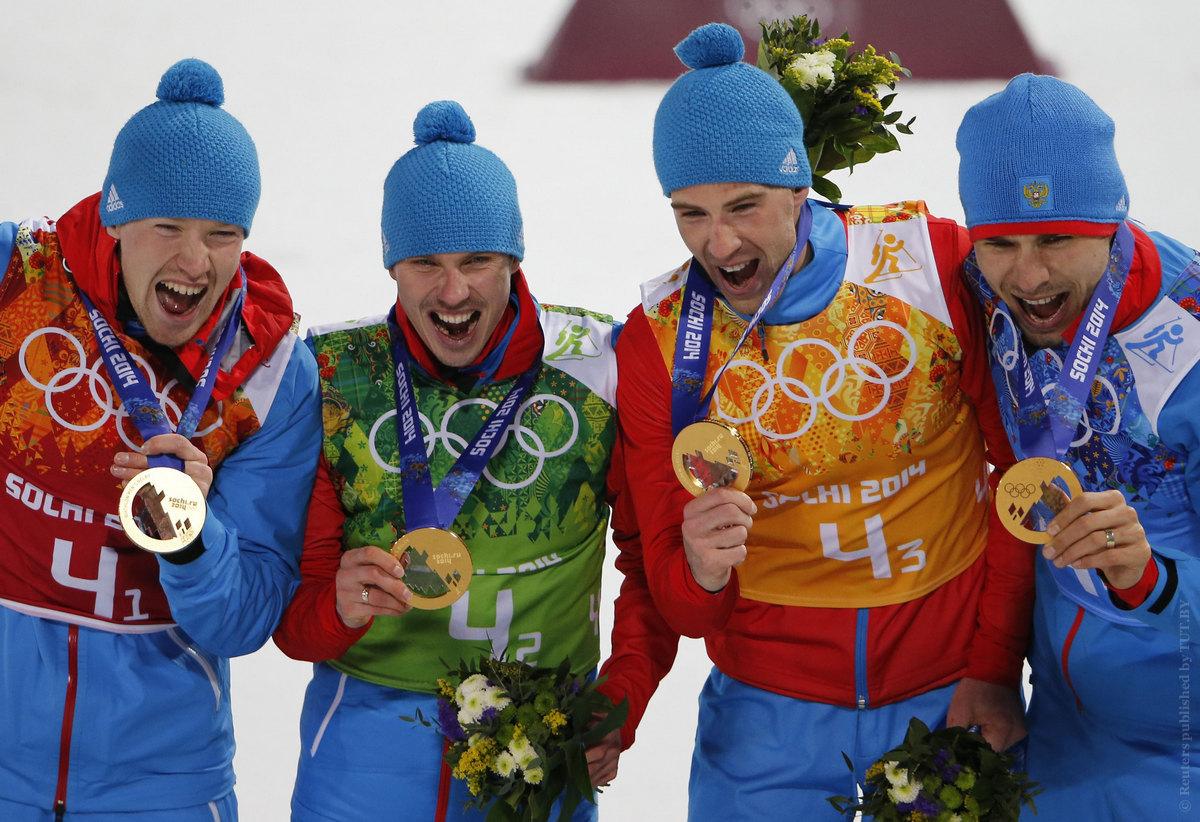 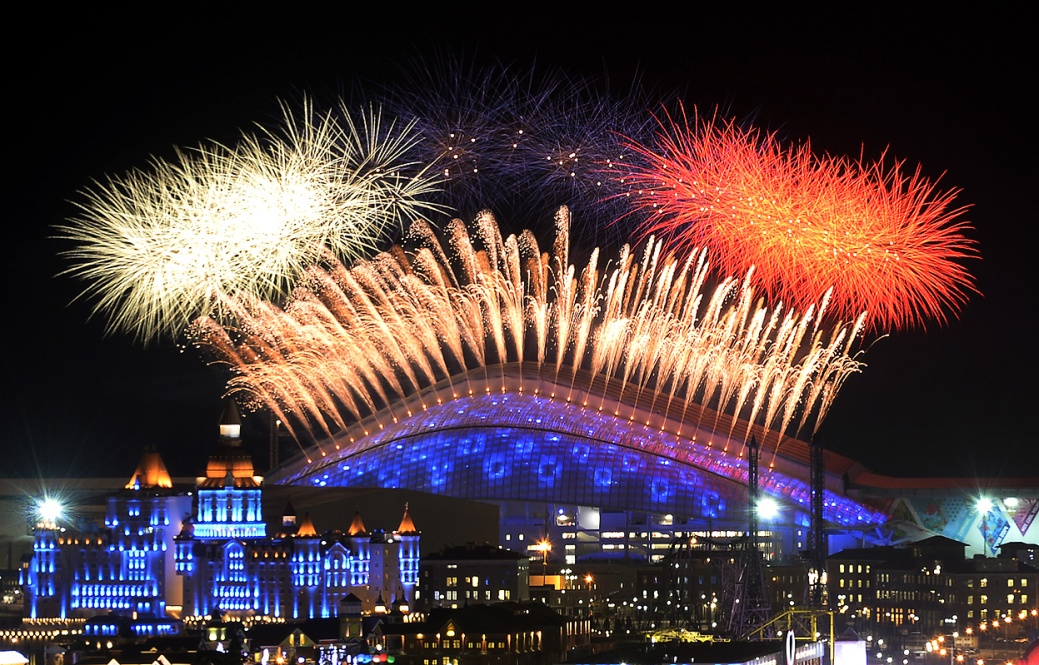 Хоккей
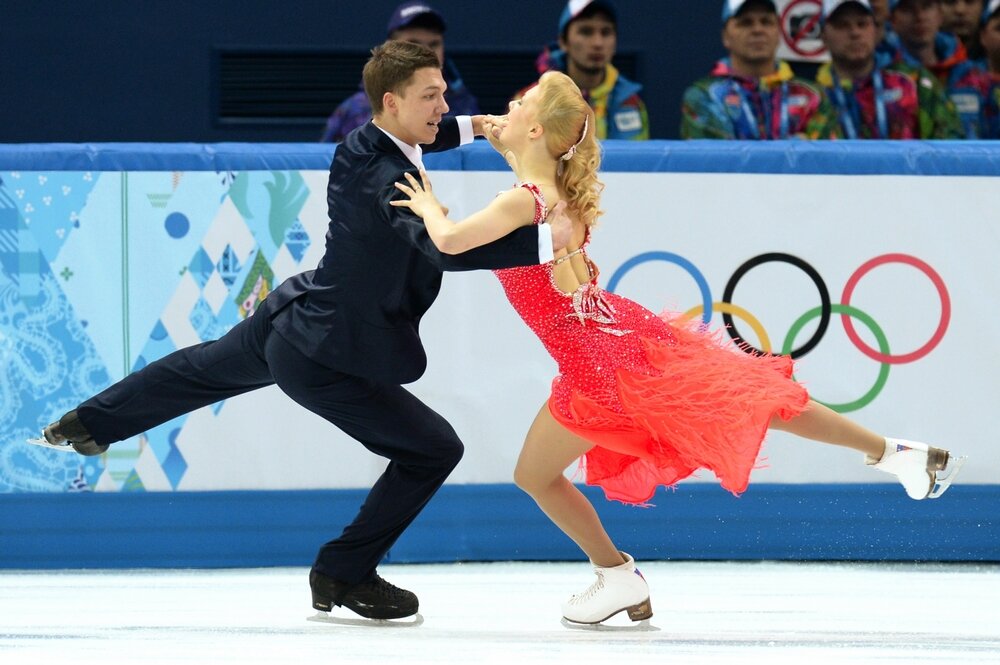 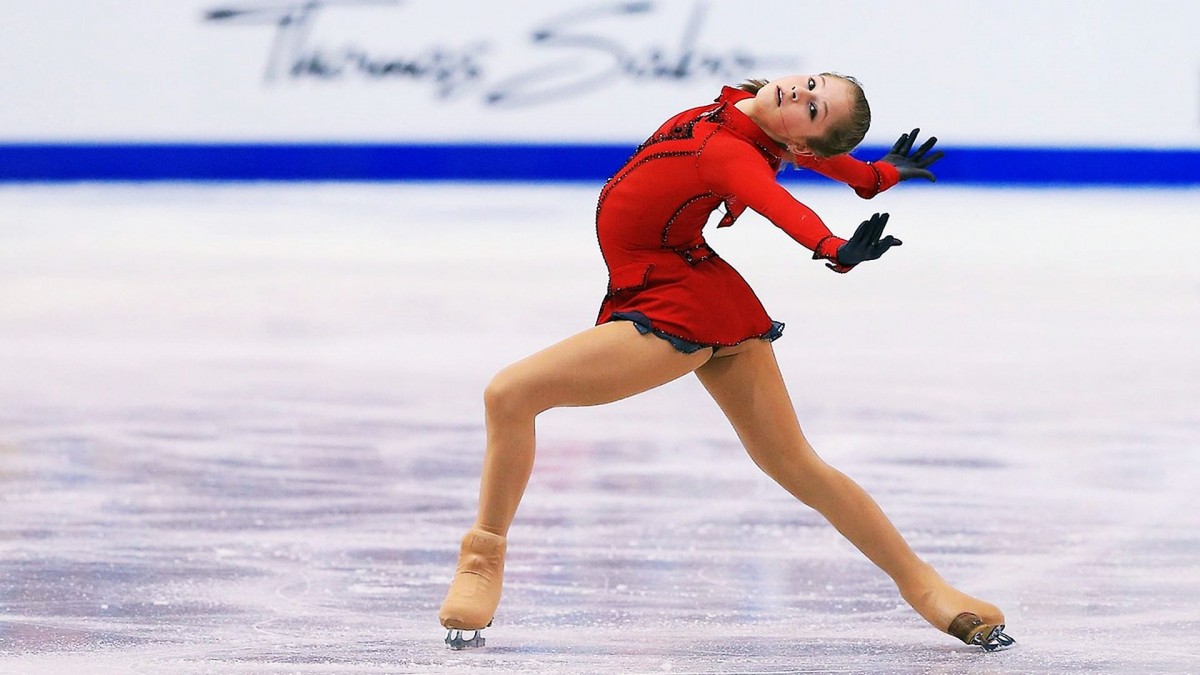 В первом этапе лыжных гонок спортсмен показал результат 75,34 мин, а на втором этапе 73,46 мин. На сколько минут  больше спортсмен потратил в первом этапе, чем во втором? Каково общее время прохождения двух этапов?
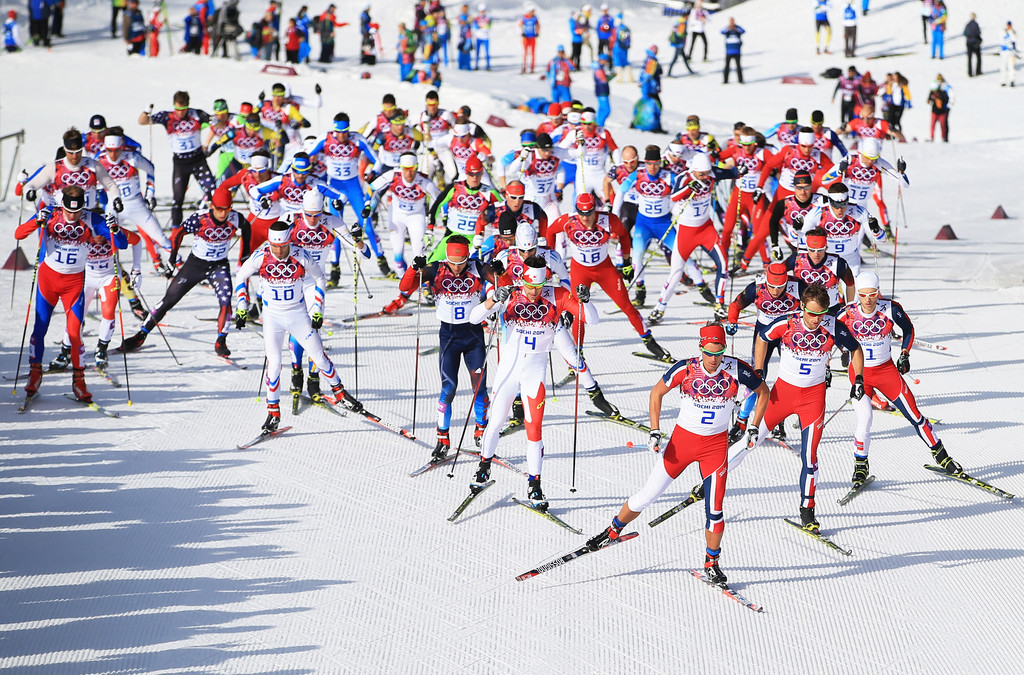 Домашнее задание
§ 33 – правила учить,  № 865, 867, 871